Kiểm tra bài cũ
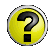 Giá trị của biểu thức m + n; m - n với m = 952 , n = 28 thì:
a)
m + n = 970
A
m + n = 980
B
m + n = 990
C
b)
m – n = 924
A
m – n = 925
B
C
m – n = 926
Toán:
Bài: Ôn tập về biểu đồ
Bài 1:
Dựa vào biểu đồ dưới đây, hãy trả lời các câu hỏi sau:
SỐ HÌNH CỦA BỐN TỔ ĐÃ CẮT ĐƯỢC
Tổ 2
Tổ 3
Tổ 1
Tổ 4
a) Cả bốn tổ cắt được bao nhiêu hình ? Trong đó bao nhiêu hình tam giác, bao nhiêu hình vuông và bao nhiêu hình chữ nhật ?
Cả bốn tổ cắt được bao nhiêu hình ?
SỐ HÌNH CỦA BỐN TỔ ĐÃ CẮT ĐƯỢC
Tổ 2
Tổ 4
Tổ 1
Tổ 3
Trong đó có bao nhiêu hình tam giác ?
Có 4 hình tam giác
Trong đó có bao nhiêu hình vuông ?
Có 7 hình vuông
Trong đó có bao nhiêu hình chữ nhật ?
Có 5 hình chữ nhật
Cả bốn tổ đã cắt được là 16 hình
b) Tổ 3 cắt được nhiều hơn tổ 2 bao nhiêu hình vuông nhưng ít hơn tổ 2 bao nhiêu hình chữ nhật ?
Các em hãy nhìn vào biểu đồ 
 so sánh số hình vuông, hình
 chữ nhật của tổ 2 và tổ 3.
Tổ 3 cắt được nhiều hơn tổ 2:  2-1 =1 (hình vuông). 
Nhưng ít hơn tổ 2:  2-1 =1 (hình chữ nhật)
Bài 2:
Biểu đồ dưới đây nói về diện tích của ba thành phố của nước ta.
(km2)
2200
2095
2000
1800
1600
1400
1255
1200
1000
921
800
600
600
400
400
200
200
0
0
(Thành phố)
Đà Nẵng
TP. Hồ Chí Minh
Hà Nội
Dựa vào biểu đồ, hãy trả lời câu hỏi a:
Diện tích Hà Nội là bao nhiêu ki-lô-mét vuông ?
2095
2095
Diện tích Đà Nẵng là bao nhiêu ki-lô-mét vuông ?
1255
1255
921
921
Diện tích TP. Hồ Chí Minh bao nhiêu ki-lô-mét vuông ?
Đà Nẵng
TP. Hồ Chí Minh
Hà Nội
Diện tích của Hà Nội là: 921 km2. Diện tích Đà Nẵng là: 1255 km2. 
Diện tích TP.Hồ Chí Minh là: 2095 km2.
Dựa vào biểu đồ, hãy trả lời câu hỏi b:
Diện tích Đà Nẵng lớn hơn diện tích Hà Nội bao nhiêu ki-lô-mét vuông ?
2095
840
840
?
1255 – 921 = 334 (km2)
1255
334
?
Diện tích Đà Nẵng bé hơn diện tích Thành phố Hồ Chí Minh bao nhiêu ki-lô-mét vuông ?
921
2095 – 1255 = 840 (km2)
Đà Nẵng
TP. Hồ Chí Minh
Hà Nội
b) Diện tích Đà Nẵng lớn hơn diện tích Hà Nội là: 334 km2. 
Bé hơn diện tích TP.Hồ Chí Minh là: 840 km2.
Biểu đồ dưới đây nói về số vải của một cửa hàng bán được trong tháng 12:
Biểu đồ dưới đây nói về số vải của một cửa hàng bán được trong tháng 12:
Bài 3:
(Cuộn)
50
42
40
37
30
20
10
0
Vải trắng
Vải xanh
Loại vải
Vải hoa
Cho biết mỗi cuộn vải dài 50m. Dựa vào biểu đồ, hãy trả lời các câu hỏi dưới đây:
Mỗi nhóm trả lời 1 câu hỏi
Nhóm 3: Trong tháng 12 cửa hàng bán được bao nhiêu mét  vải xanh ?
Nhóm 1: Trong tháng 12 cửa hàng bán được bao nhiêu mét vải hoa ?
7
10
8
6
5
4
3
2
0
1
11
20
19
18
17
16
15
14
13
9
12
Nhóm 2: Trong tháng 12 cửa hàng bán được bao nhiêu mét vải trắng ?
Nhóm 4:Để biết trong tháng 12 cửa hàng bán được tất cả bao nhiêu mét vải ta làm thế nào?
(Cuộn)
Nhóm 2) 50 x 50 = 2500 (m)
50
42
37
Nhóm 1) 42 x 50 = 2100 (m)
Nhóm 3) 37 x 50 = 1850 (m)
Nhóm 4)
Vải hoa
Vải xanh
Vải trắng
(Loại vải)
Vải hoa + vải trắng + vải xanh
Trả lời
Trong tháng 12 cửa hàng đó bán được 2100 mét vải hoa.
       b) Tổng số vải cửa hàng đã bán được trong tháng 12 là:
                           2100 + 2500 + 1850 = 6450(m)
Nhìn vào biểu đồ, em hãy cho biết bạn Lan gấp nhiều hơn bạn Hồng mấy bông hoa và  ít hơn bạn Hiền mấy bông hoa ?
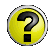 Củng cố - dặn dò
Lan gấp được nhiều hơn Hồng 1 bông hoa nhưng ít hơn Hiền 1 bông hoa
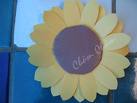 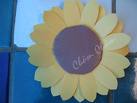 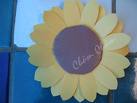 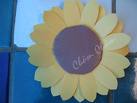 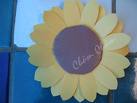 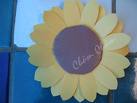 Bài học hôm nay giúp cho chúng ta biết 
cách đọc, phân tích và xử lí số liệu trên 2 biểu đồ.
Về nhà làm bài tập trong vở bài tập và chuẩn bị bài mới